Izvještaj Ombudsmena za ljudska prava i nivo zaštite ljudskih prava maloljetnih prestupnika
Predmet: Sudstvo za maloljetnike
Studenti: Aida Šabanija, Emina Bajrić i Habiba Kovačić
Mentor: Doc. dr Vildana Pleh
Uvodne napomene
PRAVNI OKVIR
Konvencija UN-a pravima djeteta
Evropska zatvorska pravila
Standardna minimalna pravila UN-a za postupanje sa zatvorenicima
Osnovni principi tretmana zatvorenika
Pravila UN za zaštitu maloljetnih osoba lišenih slobode tzv. «Havanska pravila i 
Standardna minimalna pravila Ujedinjenih naroda za maloljetničko pravosuđe iz 1985. godine tzv. «Pekinška pravila»
Pravila UN za postupanje sa ženama zatvorenicama i primjenu alternativnih mjera prema ženama prijestupnicama, tzv. «Bankogška pravila»
KZ BiH, FBiH, RS i BDBiH
KZP BiH, FBiH, RS, BDBiH
Zakon o izvršenju kaznenih sankcija, pritvora i drugih mjera BiH
Zakon o izvršenju krivičnih i prekršajnih sankcija RS
Zakon o izvršenju krivičnih sankcija FBiH
Zakon o izvršenju krivičnih sankcija, pritvora i drugih mjera BDBiH
Zakon o zaštiti i postupanju sa maloljetnicima u krivičnom postupku FBiH, RS, BDBiH
KONVENCIJA UJEDINJENIH NACIJA O PRAVIMA DJETETA
Konvencija UN o pravima djeteta predstavlja najviši autoritet u oblasti međunarodnog prava djeteta.
Države koje su potpisnice Konvencije, dužne su prema članu 37. obezbijediti poseban tretman i uslove prema moljetnicima koji su u sukobu sa zakonom, u smislu humanog tretmana prema njima, zabranu mučenja,  zabranu primjene smrtne kazne i doživotne robije, da se svako dijete kojem je oduzeta sloboda drži odvojeno od ostalih, te primjenu svih pogodnosti koje će značajno utjecati na oporavak maloljetnika.
Pod okriljem Ujedinjenih nacija doneseni su i dokumenti:
1
2
3
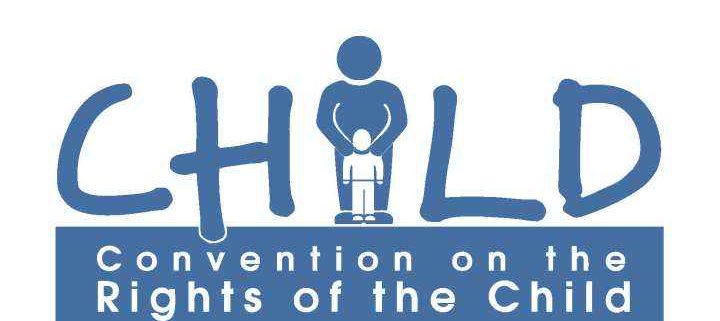 Maloljetnički zatvor u zakonodavstvu RS
ZAKON O ZAŠTITI I POSTUPANJU SA DJECOM I MALOLJETNICIMA U KRIVIČNOM POSTUPKU RS

Kažnjavanje starijih maloljetnika
Član 50
Kaznom maloljetničkog zatvora može se kazniti samo stariji maloljetnik koji je učinio krivično djelo s propisanom kaznom zatvora višom od pet godina, ako zbog visokog stepena njegove krivice i teških posljedica krivičnog djela ne bi bilo opravdano izreći vaspitnu mjeru.

Odmjeravanje kazne maloljetničkog zatvora
Član 51
(1) Kazna maloljetničkog zatvora koja se izriče maloljetnom učiniocu krivičnog djela ne može biti duža od pet godina, a izriče se na pune godine ili na mjesece. Za krivično djelo za koje je propisana kazna dugotrajnog zatvora ili za sticaj najmanje dva krivična djela za koja je propisana kazna zatvora teža od 10 godina, maloljetnički zatvor može trajati do 10 godina.
(2) Pri odmjeravanju kazne starijem maloljetniku za krivično djelo, sud ne može izreći kaznu maloljetničkog zatvora u trajanju dužem od kazne zatvora propisane za to krivično djelo, a nije vezan za najmanju propisanu mjeru te kazne.
(3) Pri odmjeravanju kazne maloljetničkog zatvora starijem maloljetniku sud uzima u obzir sve okolnosti koje utiču da kazna bude manja ili veća u skladu sa članom 37. st. 1. i 4. Krivičnog zakona, imajući posebno u vidu stepen zrelosti maloljetnika i vrijeme potrebno za njegovo vaspitanje i stručno osposobljavanje.
Maloljetnički zatvor Istočno Sarajevo
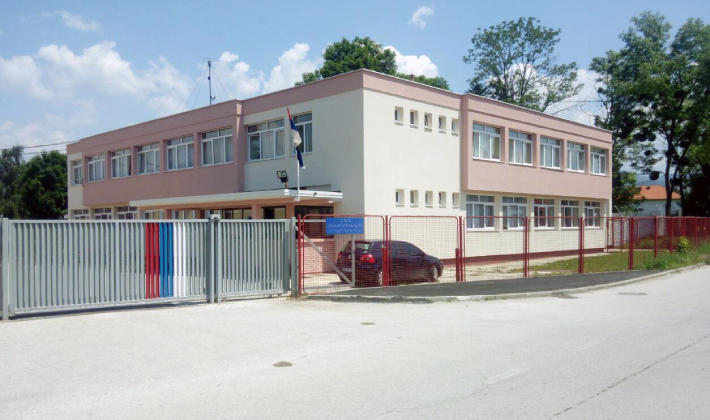 Osnovan 2008. godine, u sklopu KPZ-a Istočno Sarajevo (Kula), ali fizički odvojen kao jedini maloljetnički zatvor za lica muškog spola u RS-u.
Kadrovsku strukturu čine: šef Odjeljenja maloljetničkog zatvora, šefica tretmana, dva vaspitača, a socijalni radnik, pedagog i psiholog na raspolaganju su maloljetnicima svaki radni dan od 07:00 do 15:00 sati.
Prirodni resursi: učionica s dva računara, biblioteka, dva pisaća stola i TV. Osim toga, postoji i priručna kuhinja s frižiderom i šporetom gdje mogu napraviti čaj ili kafu. Stacionar je opremljen s jednim krevetom i madracem, tuš kadom i WC šoljom. Na spratu su spavaonice s četiri drvena kreveta, ormarićima i vješalicama za odjeću. Sobe su čiste i uredne.
Čl. 105 stav 1 ZIKPS RS         Zatvorenicima sposobnim za rad i koji su pristali na radno angažovanje, u skladu sa njihovim zdravstvenim i radnim sposobnostima, stečenim znanjima, mogućnostima Ustanove, privredno-instruktorska služba omogućava i organizuje radno angažovanje i stručnu obuku u radionicama i pogonima Ustanove, ekonomijama, farmama i slično kao i radilištima unutar i van kruga Ustanove.
Maloljetnički zatvor Istočno Sarajevo
Zdravstvena zaštita
Pravo na pritužbe
Odijevanje i ishrana
Odijevanje i      
     ishrana
Obuhvata stalno        zaposlenog stomatologa i medicinsku sestru, a ljekar opšte prakse i neuropsihijatar su tu po potrebi. Ambulanta je dobro snadbjevena lijekovima, a u slučaju potrebe za intervencijom izvan zatvora, upućuju se u Dom zdravlja Kasindo. Maloljetnici ističu da su zadovoljni zdravstvenom zaštitom koja im se pruža.
Maloljetnicima je dopušteno nositi vlastitu odjeću i obuću prikladnu klimatskim uslovima, a ukoliko je to potrebno, odjeću im obezbjeđuje ustanova o svom trošku. Kuhinja je dovoljno prostrana, uredna i čista, a jelovnik je vidno istaknut. U istoj zgradi se nalazi i trpezarija. Maloljetnici ističu da su zadovoljni ishranom i da učestvuju u izradi jelovnika.
Maloljetnici ističu da su    upućeni u svoje pravo podnošenja pritužbi koje im je zagarantovano zakonom, a prema kojem zatvorenik ima pravo na podnošenje pritužbi i drugih podnesaka direktoru Ustanove u vezi sa ostvarivanjem svojih prava i zakonom zaštićenih interesa koji se tiču izvršenja kazne zatvora, bez bojazni da će zbog toga trpjeti štetne posljedice.
Maloljetnički zatvor Istočno Sarajevo
- Previđene su Pravilnikom koji propisuje pogodnosti unutar i izvan ustanove. Iz razgovora sa maloljetnicima može se zaključiti da je pravo maloljetnika na pogodnosti predviđeno zakonom ispoštovano.
Zakon o zaštiti i postupanju sa djecom i maloljetnicima RS
                                                      Član 152. 
(1) Maloljetniku koji se dobro vlada i zalaže na radu rukovodilac ustanove vaspitno-popravnog doma može dodijeliti sljedeće pogodnosti:
a) prošireno pravo na prijem posjeta,
b) slobodne izlaske iz doma u grad,
v) posjete sportskim, kulturnim i drugim prikladnim događajima izvan vaspitno-popravnog doma,
g) posjete porodici, srodnicima ili drugim bliskim licima za vrijeme vikenda i praznika i
d) dodatna odsustva iz ustanove vaspitno-popravnog doma do 15 dana.
Pogodnosti i sankcije
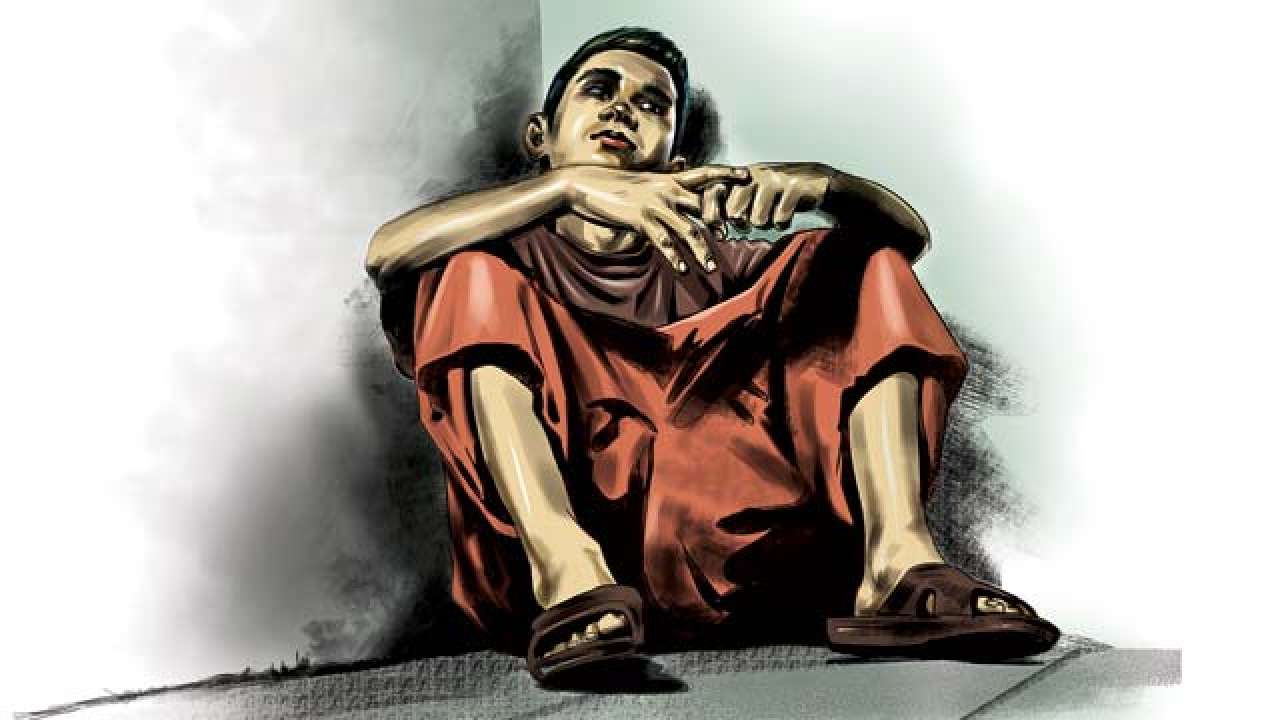 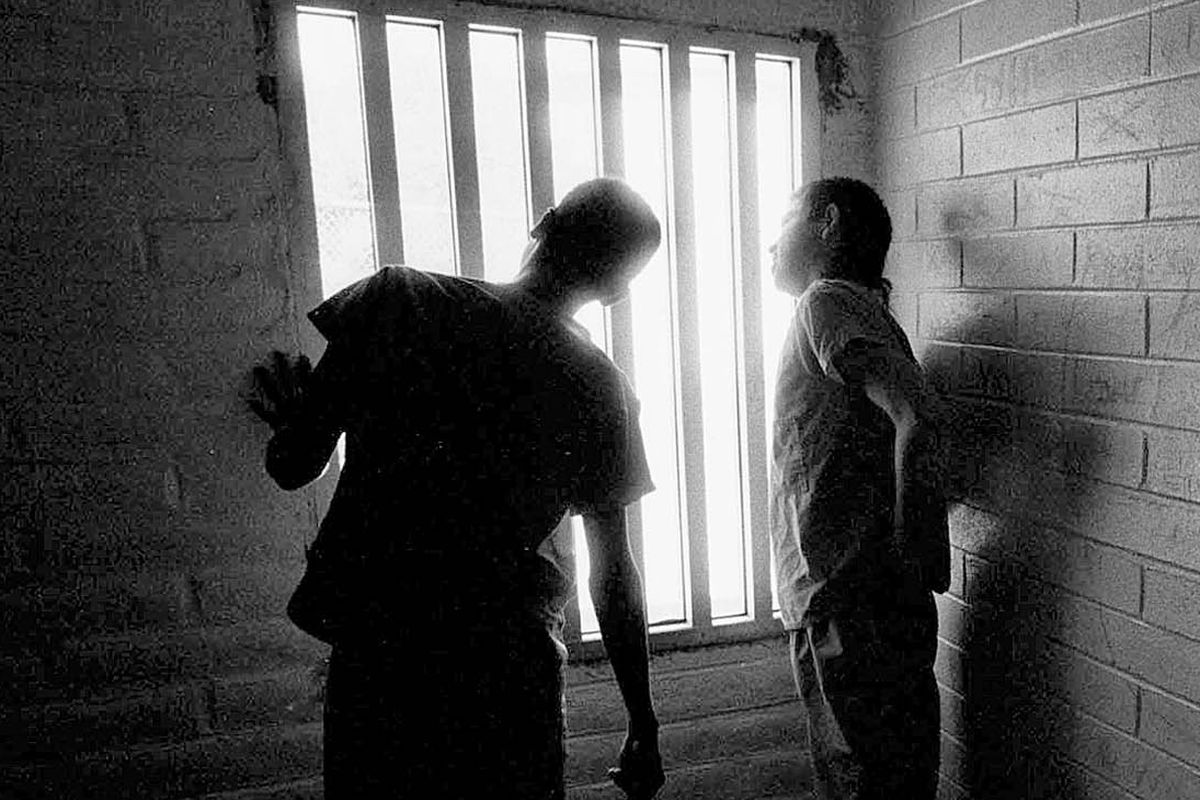 Maloljetnički zatvor Istočno Sarajevo
Dodatno stručno edukovanje i usavršavanje stručnog osoblja, osoblje prisustvuje svim predviđenim oblicima edukacije i obuke
Individualni tretman postupanja
Radionica za mehaničarsko-stolarske aktivnosti, te su radom u ovoj radionici renovirane sve klupe u krugu zatvora
učionica i mini biblioteka, stoga imaju mogućnost za obrazovanje, učenje stranih jezika ili računarski kurs, nakon čega dobiju diplome
Uslovi za sport, rekreaciju, razne sekcije
Potrebno je obezbijediti prisustvo stručnog osoblja sa maloljetnicima 24h svih 7 dana u sedmici,

Potrebno je opremiti dnevni boravak adekvatnim namještajem pogodnim za boravak i korištenje.
Pozitivne strane
Negativne strane
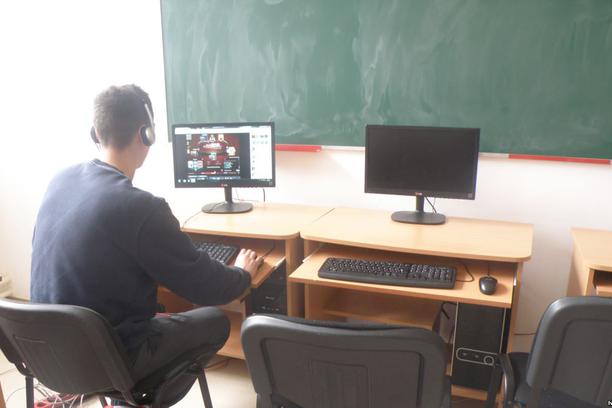 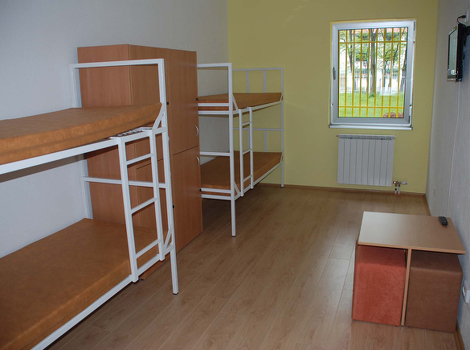 Maloljetnički zatvor u zakonodavstvu FBiH
ZAKON O ZAŠTITI I POSTUPANJU SA DJECOM I MALOLJETNICIMA U KRIVIČNOM POSTUPKU FBiH

Kažnjavanje starijih maloljetnika 
Član 50.
Kazniti se može samo krivično odgovoran stariji maloljetnik koji je učinio krivično djelo sa propisanom kaznom zatvora težom od pet godina, a kojem zbog teških posljedica djela i visokog stepena krivične odgovornosti ne bi bilo opravdano izreći odgojnu mjeru. 

Odmjeravanje kazne maloljetničkog zatvora 
Član 51.
Kazna maloljetničkog zatvora koja se izriče maloljetnom učiniocu krivičnog djela ne može biti duža od deset godina, a izriče se na pune godine ili na mjesece. Za krivično djelo za koje je propisana kazna dugotrajnog zatvora ili za sticaj najmanje dva krivična djela za koja je propisana kazna zatvora duža od deset godina, maloljetnički zatvor može trajati do deset godina. 
(2) Pri odmjeravanju kazne starijem maloljetniku za krivično djelo sud ne može izreći kaznu maloljetničkog zatvora u trajanju dužem od kazne zatvora propisane za to krivično djelo, a nije vezan uz najmanju propisanu mjeru te kazne. 
(3) Pri odmjeravanju kazne maloljetničkog zatvora starijem maloljetniku sud uzima u obzir sve okolnosti koje utiču da kazna bude manja ili veća prema članu 49. st. (1) i (2) Krivičnog zakona, imajući posebno u vidu stepen zrelosti maloljetnika i vrijeme potrebno za njegov odgoj i stručno osposobljavanje.
Maloljetnički zatvor u zakonodavstvu FBiH
ZAKON O ZAŠTITI I POSTUPANJU SA DJECOM I MALOLJETNICIMA U KRIVIČNOM POSTUPKU FBiH

Uvjetni otpust iz maloljetničkog zatvora 
Član 53. 
Osoba osuđena na kaznu maloljetničkog zatvora može biti uvjetno otpuštena ako je izdržala najmanje trećinu izrečene kazne i ako se na osnovu postignutog uspjeha izvršenja može opravdano očekivati da će se na slobodi dobro ponašati i da neće činiti krivična djela, ali ne prije nego što je isteklo šest mjeseci u kazneno-popravnoj ustanovi. Uz uvjetni otpust sud može izreći neku od odgojnih mjera pojačanog nadzora uz mogućnost primjenjivanja jedne ili više posebnih obaveza predviđenih članom 35. ovog zakona. 
(2) Za opozivanje uvjetnog otpusta primjenjuju se opće odredbe Krivičnog zakona.
Odgojna mjera upućivanja u odgojno-popravni dom
ZAKON O ZAŠTITI I POSTUPANJU SA DJECOM I MALOLJENICIMA U KRIVIČNOM POSTUPKU FBiH

Upućivanje u odgojno-popravni dom 
Član 42.
(1) Sud izriče mjeru upućivanja u odgojno-popravni dom maloljetniku kada ga je neophodno izdvojiti iz dosadašnje sredine i treba primijeniti pojačane mjere nadzora i stručne programe preodgoja. 
(2) Pri odlučivanju hoće li izreći mjeru iz stava (1) ovog člana sud posebno uzima u obzir raniji život maloljetnika i stepen poremećaja ponašanja, težinu i prirodu učinjenog krivičnog djela i okolnosti da li je prema maloljetniku ranije bila izrečena neka odgojna mjera ili kazna maloljetničkog zatvora. 
(3) U odgojno-popravnom domu maloljetnik ostaje najkraće šest mjeseci a najduže četiri godine, s tim da sud svakih šest mjeseci razmatra da li postoji osnova za obustavu izvršenja ove mjere ili za zamjenu nekom drugom odgojnom mjerom prema članu 45. stav (2) tačka c) ovog zakona.
Odgojno-popravni dom i Maloljetnički zatvor u sklopu Kazneno-popravnog zavoda Orašje
Ombudsmeni su ova dva objekta posmatrali kao jednu ustanovu; nisu odvojena zidovima, a      maloljetnici se susreću; nalazi se u sklopu KPZ-a Orašje. Zvanično je osnovana 2017.godine.
Kadrovska struktura: Ustanova ima previđen kapacitet od 60 lica, a  zaposleno stručno osoblje čine pored zamjenika direktora Kazneno-popravnog Zavoda Orašje i pedagog, psiholog, socijalni radnik, te magistar filozofije i etike. Međutim, Ombudsmeni su konstatovali da stručno osoblje nije u stanju nositi se adekvatno sa zadacima i izazovima koji su pred njima, naročito jer je radno vrijeme od 08:00h do 16:00h, a vikend je slobodan.
Obrazovanje i kontakt sa vanjskim svijetom: Maloljetnici ističu da pohađaju školu, ali da je kvalitet obrazovanja upitan, jer završe godinu kroz nekoliko dana ili dobiju zadatke sa rješenjima. Prema njihovim navodima telefonska govornica često nije u funkciji. Uprava navodi da povremeno organizuju njihove izlaske van ustanove, na bazen, u kino, te da ih sudije redovno obilaze.
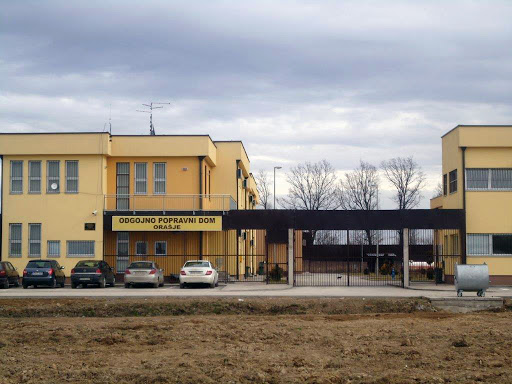 Objekat čini natkrivena površina od 3000m2 i šest objekata.   Maloljetnici ističu da nisu zadovoljni činjenicom da nemaju svoju kantinu, već da moraju naručivati namirnice, koje su po znatno višoj cijeni, stoga Ombudsmeni preporučuju da se i maloljetnicima omogući pristup kantini.
U objektu prijemno-otpusnog odjeljenja nalaze se i tri radionice, učionica za informatiku i teretana, te veliki hodnik u kojem se nalazi stolni tenis. Nisu zadovoljni sa teretanom, ali Ombudsmeni smatraju da je teretana dobro opremljena u odnosu na teretane u drugim ustanovama.
Odgojno-popravni dom i Maloljetnički zatvor u sklopu Kazneno-popravnog zavoda Orašje
Maloljetnici borave sami u sobi koja je u odnosu na druge ustanove bolje opremljena, raspolažu sa drvenim krevetom i madracem, 
a ne željeznim krevetom i spužvom.
U jednom objektu se nalazi 
Kuhinja, idealno opremljena, sa vrhunskim kućanskim aparatima, pa s tim u vezi Ombudsmeni preporučuju upravi da radno angažuje maloljetnike ili organizuje obuku ili kurs u kulinarstvu.
Prirodni resursi
U sobi se nalaze i drveni stol, kupatilo i TV. Dostupne su im i igrice (Playstation). Dopušteno im je i držanje kućnih ljubimaca, što Ombudsmeni posebno pohvaljuju.
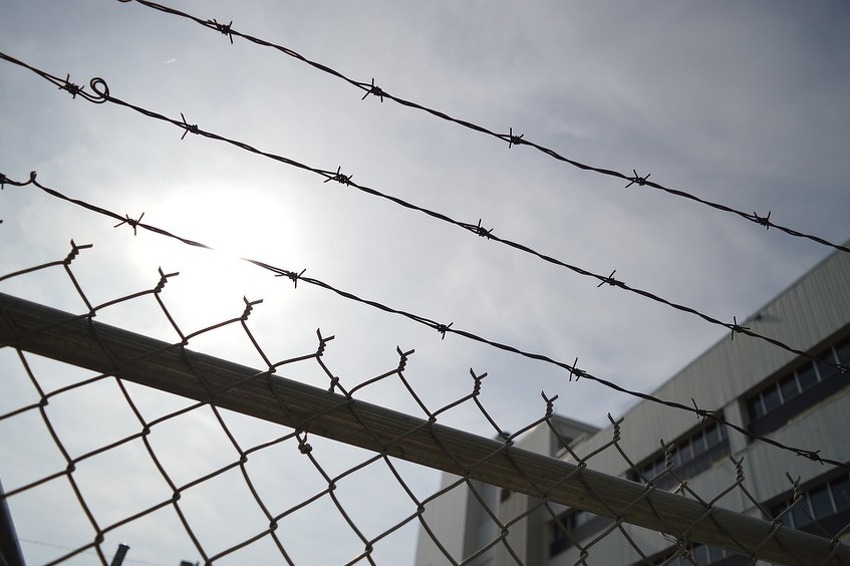 Odgojno-popravni dom i Maloljetnički zatvor u sklopu Kazneno-popravnog zavoda Orašje
Tretman maloljetnika: 
Maloljetnici ističu da im je dosadno, jer nemaju osmišljenih aktivnosti i sekcija, koriste samo stolni tenis i teretanu. Iskazali su želju za informatičkom sekcijom, pa Ombudsmeni pozivaju Federalno ministarstvo da pruži materijalnu pomoć i obezbijedi veći broj računara radi formiranja informatičke sekcije.
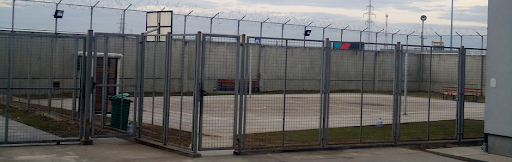 Ombudsmeni su izvršili uvid u lične listove, koji su adekvatno popunjeni, no konstatovali su da iako je prisutan individualni tretman postupanja, planovi suviše liče jedni na druge i nisu prilagođeni potrebama maloljetnika. Smatraju da je potrebno sačiniti za svaki dan dnevni plan aktivnosti, koji će biti jasno postavljen i vidljiv
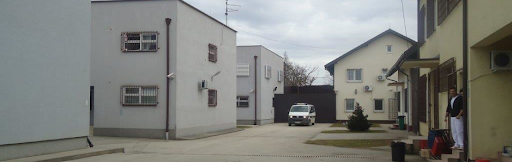 Učinak odgojnih mjera i kazne maloljetničkog zatvora
ZAKON O ZAŠTITI I POSTUPANJU SA DJECOM I MALOLJETNICIMA U KRIVIČNOM POSTUPKU FBiH

Član 58.
Odgojne mjere i kazna maloljetničkog zatvora ne mogu imati pravne posljedice osude koje se sastoje u zabrani sticanja određenih prava i to: 
a) zabrana obavljanja određenih poslova ili vršenja funkcija u organima vlasti, privrednim društvima ili drugim pravnim licima, 
b) zabrana istupanja u štampi, na radiju, televiziji ili javnim skupovima, 
c) zabrana sticanja određenih zvanja, poziva ili zanimanja ili unapređenja u službi i 
d) zabrana sticanja određenih dozvola ili odobrenja koja se izdaju odlukom organa vlasti.
Ustanove za izvršenje odgojne mjere upućivanja u                              odgojni centar
Odgojna mjera upućivanja u odgojni centar za maloljetnike

Izriče se maloljetniku kojem nije potreban dugotrajniji tretman u cilju njegovog odgoja i preodgoja jer se uglavnom radi o maloljetnicima koji su učinili krivično djelo iz lakomislenosti ili nepromišljenosti. 

Pored uloge roditelja koja treba da bude najvažnija u životu svakog djeteta, važni su i pedagozi. Upravo poduzimanjem niza radnji kao što su pojačano pedagoško djelovanje, pedagoške korekcije i discipliniranje maloljetnika u kratkom vremenskom roku postižu se pozitivni rezultati, te se maloljetnik sprječava u daljem činjenju krivičnih djela.
Mjera se izriče na određeni broj sati tokom dana u trajanju najmanje 14 dana, a najduže 30 dana i na neprekidan boravak u trajanju najmanje 15 dana, ali ne duže od tri mjeseca.
SUD
ODGOJNI CENTAR
Pored uloge roditelja koja treba da bude najvažnija u životu svakog djeteta, važni su i pedagozi. Upravo poduzimanjem niza radnji kao što su pojačano pedagoško djelovanje, pedagoške korekcije i discipliniranje maloljetnika u kratkom vremenskom roku postižu se pozitivni rezultati, te se maloljetnik sprječava u daljem činjenju krivičnih djela.
KJU  „Odgojni centar Kantona Sarajevo“
KJU „Disciplinski centar za maloljetnike Sarajevo” osnovan je 2005. godine, kao ustanova iz oblasti socijalne zaštite, a 2007. godine započela je rad s korisnicima. Prema Zakonu  o zaštiti i postupanju sa djecom i maloljetnicima u krivičnom postupku , Zakonu o socijalnoj zaštiti, zaštiti civilnih žrtava rata i zaštiti porodice sa djecom Kantona Sarajevo i Odluci o izmjenama Odluke o osnivanju Kantonalne javne ustanove „Disciplinski centar za maloljetnike”, naziv KJU „Disciplinski centar za maloljetnike” je izmijenjen u KJU „Odgojni centar Kantona Sarajevo”.
KJU  „Odgojni centar Kantona Sarajevo“
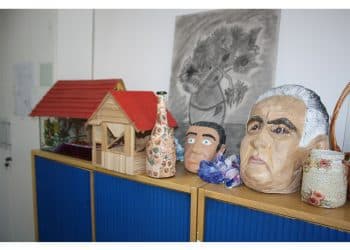 Kako bi Odgojni centar pružao što bolje usluge prema maloljetnicima, da bi njihovo zdravlje, sigurnost i općenito okruženje bilo bar na zadovoljavajućem nivou neophodne su razne analize, preporuke i mišljenja prije svega Ombudsmena Bosne i Hercegovine. 

Iz ranije analize, jedina Preporuka Ombudsmena BiH bila je uspostavljanje Službe za dijagnostiku i opservaciju koja nije realizovana.

S obzirom na prostorni kapacitet Ombudsmeni  ohrabruju sudije za maloljetnike da češće izriču mjeru upućivanja u odgojni centar.

Obudsmeni konstatuju da prostorije Odgojnog centra Kantona Sarajevo ispunjavaju sve standarde predviđene za rad i tretman maloljetnika, te su dobar primjer drugim ustanovama.
Preporuke i mišljenja Ombudsmena Bosne i Hercegovine
KJU  „Odgojni centar Kantona Sarajevo“
Odgojni centar obavezan je da pruži svojim korisnicima obrazovanje i stručno osposobljavanje, te u skladu s tim osoblje ustanove zaduženo je za tretman maloljetnika u smislu pružanja pomoći pri izršavanju redovnih školskih obaveza.
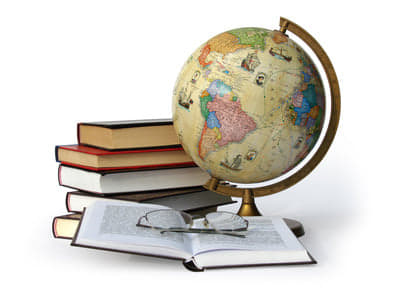 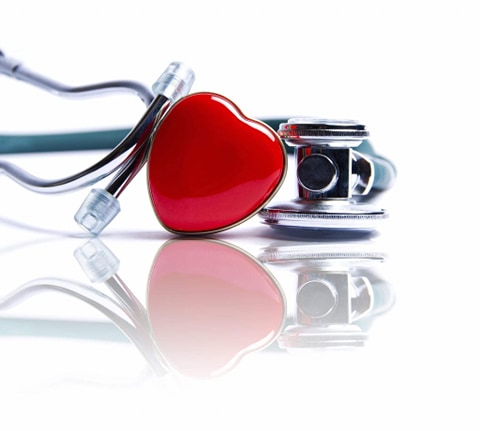 Pored obrazovanja, za maloljetnike je bitna i zdravstvena zaštita te su uključeni u redovni sistem zdravstvene zaštite, kod školskog ili porodičnog ljekara, dok se u hitnim slučajevima koriste usluge hitne medicinske pomoći.
Odgojni centar Tuzlanskog kantona
Odgojni centar Tuzlanskog kantona je javna ustanova osnovana Zakonom o osnivanju Javne ustanove  Disciplinski  centar za maloljetnike Tuzlanskog kantona kojim je uređen njen status, pravni položaj, djelatnost i finansiranje, te upravljanje, rukovođenje, vršenje nadzora i druga pitanja vezana za rad.
Nadzor nad provedbom Zakona o osnivanju Javne ustanove Disciplinski centar za maloljetnike Tuzlanskog kantona vrši Ministarstvo pravosuđa i uprave Tuzlanskog kantona.
Neophodan je rad ovog Centra sa pravosuđem, te se najčešće izriču mjere kojima se maloljetnici upućuju u ovaj Centar.
Ombudsmeni Bosne i Hercegovine preporučuju Ministarstvu pravosuđa i uprave Tuzlanskog kantona i Odgojnom centru Tuzlanskog kantona:
1.
2.
Aktivnosti i prostorni kapaciteti Centra
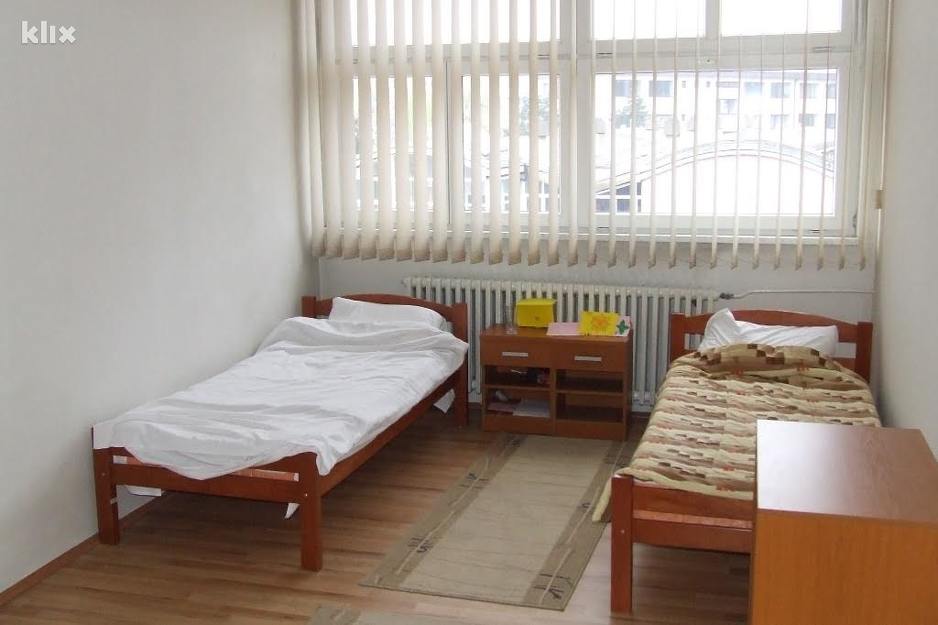 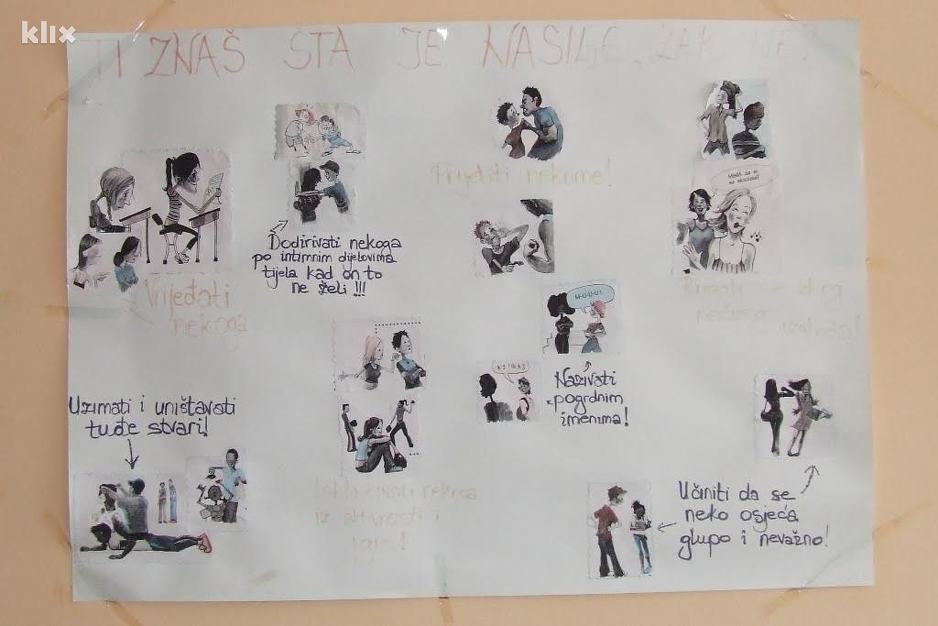 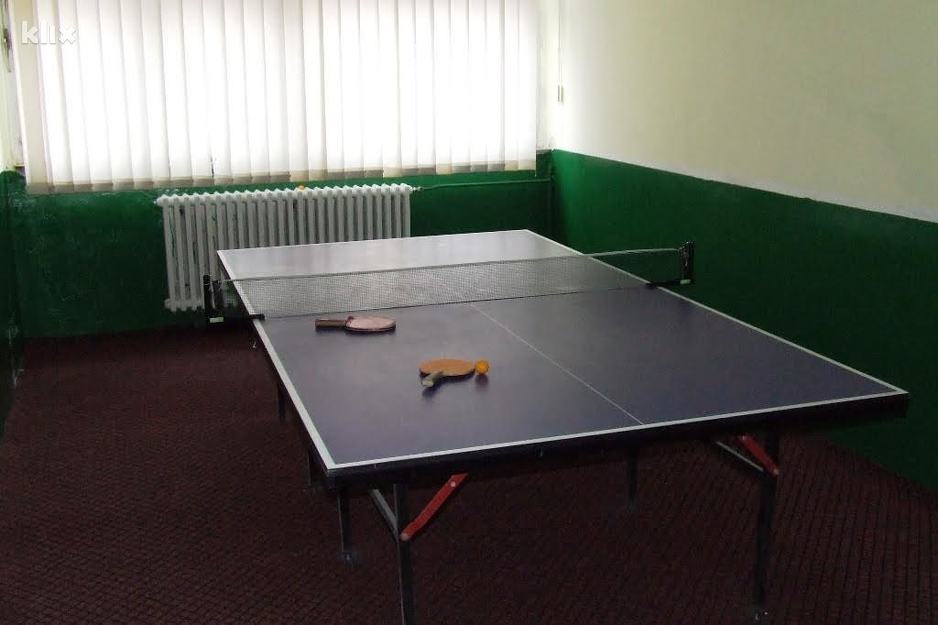 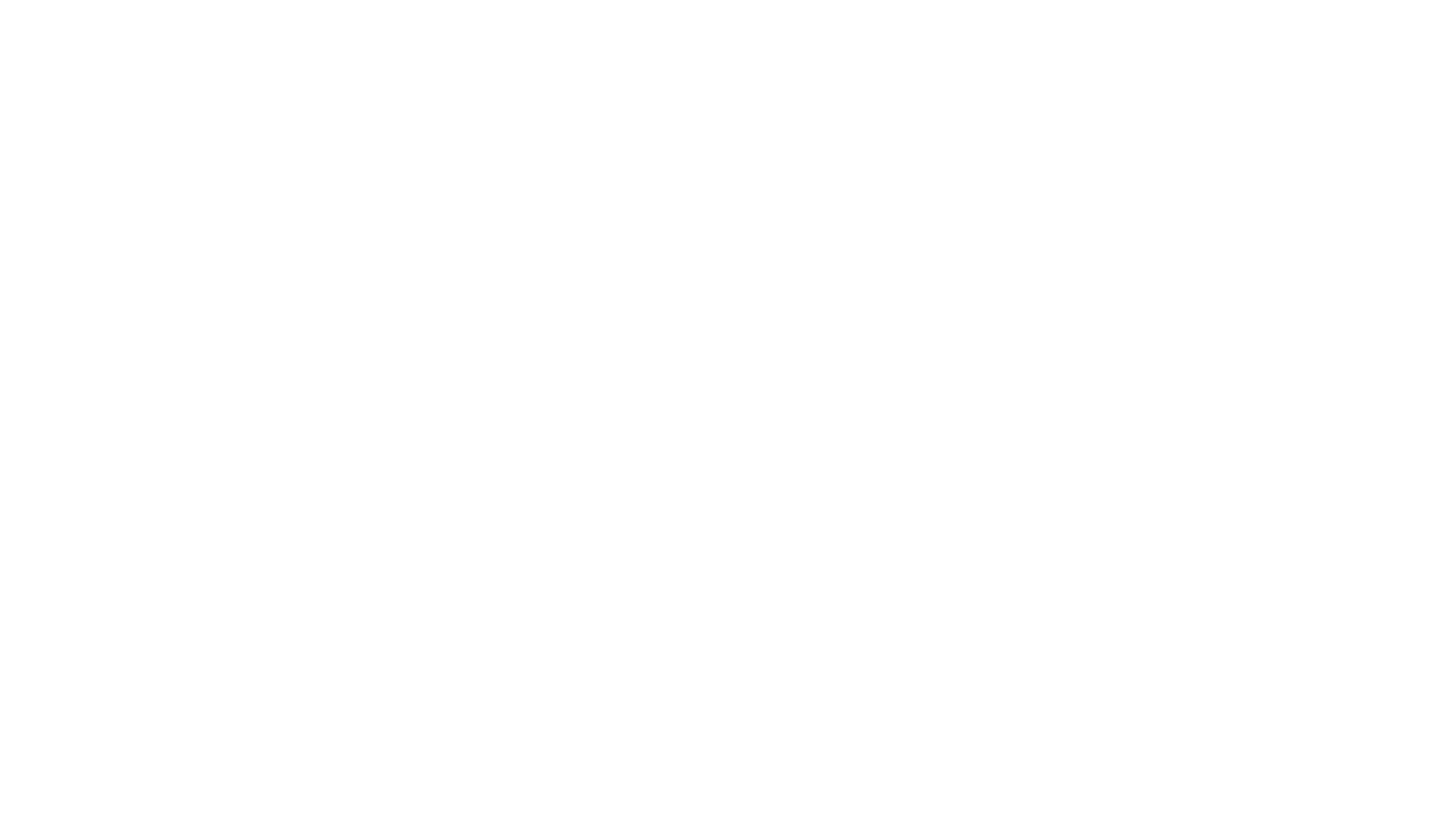 ZAKON O ZAŠTITI I POSTUPANJU SA DJECOM I MALOLJETNICIMA U KRIVIČNOM POSTUPKU FBiH

Postupanje prema maloljetniku u pritvoru
Član 103.
(1) Maloljetnik se nalazi u pritvoru odvojeno od punoljetnih osoba. 
(2) Dok se nalazi u pritvoru, maloljetniku se omogućavaju uvijeti korisni za njegov odgoj i zanimanje. 
(3) Sudija ima prema pritvorenim maloljetnicima ista ovlaštenja koja prema Zakonu o krivičnom postupku pripadaju sudiji za prethodni postupak, odnosno sudiji za prethodno saslušanje i može u svako doba obići pritvorenika, sa njim razgovarati i od njega primati pritužbe.
(4) Obilazak maloljetnika u pritvoru vrši i tužitelj. 
(5) Po nalogu sudije i tužitelja obilazak pritvorenog maloljetnika može obaviti svakih 20 dana stručni savjetnik suda i tužiteljstva. O obilasku pritvorenika sačinjava se izvještaj koji je sastavni dio spisa.
Postupanje prema maloljetniku u pritvoru
Ustanove za izvršavanje mjera pritvora
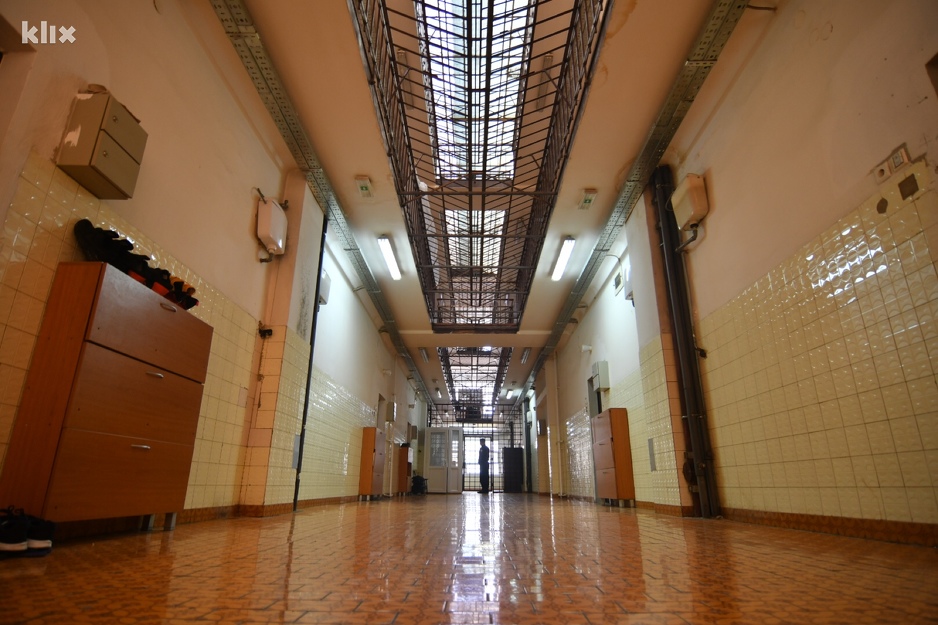 Kazneno-popravni zavod Sarajevo
Odjeljenje pritvora pri Kazneno - popravnom zavodu                        Banja Luka
Kao posebno odjeljenje u okviru Kazneno-popravnog zavoda Banja Luka uspostavljeno je Odjeljenje pritvora.

Prema navodima uprave Kazneno-popravnog zavoda Banja Luka, od 2015. godine u Odjeljenju   pritvora nije bio smješten niti jedan maloljetnik.
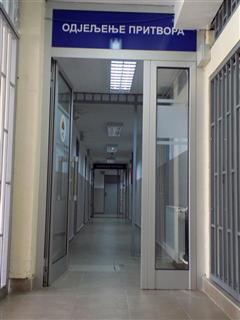 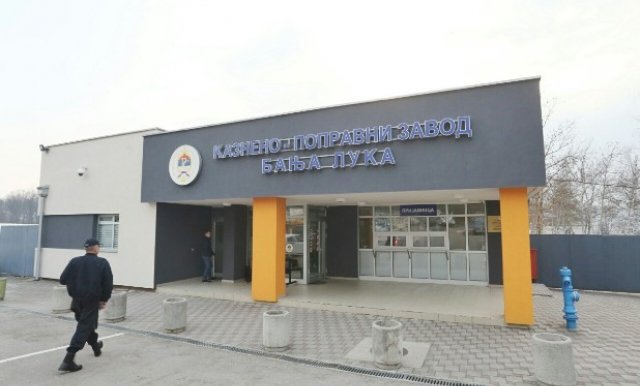 Maloljetnički zatvor pri Kazneno-popravnom zavodu Zenica
Ombudsmeni su u specijalnom izvještaju “Mladi i djeca u sukobu sa zakonom” izdali niz preporuka; jedna od tih preporuka  bila je i potreba  reorganizacije Zavodskog prostora, kako bi se odvojili maloljetni osuđenici od punoljetnih.

Uprava zavoda je 2013.godine ispoštovala preporuku, te je u tzv. Peti paviljon smjestila maloljetnike, a u dvorište postavila limenu ogradu, te su na taj način maloljetnici su bili fizički i vizuelno odvojeni od punoljetnih osuđenika.
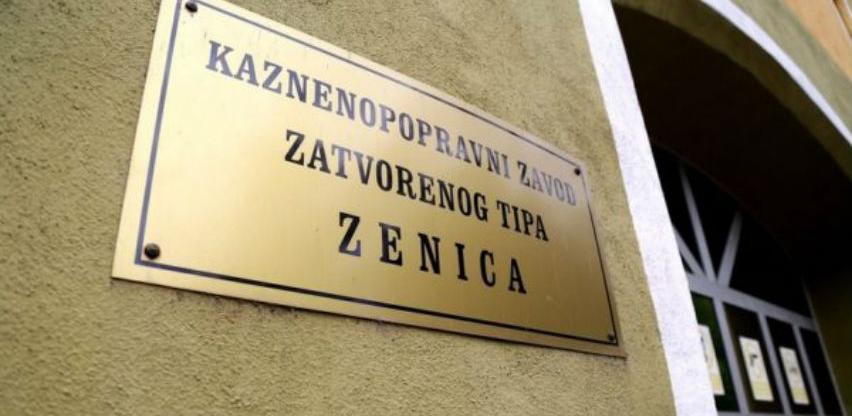 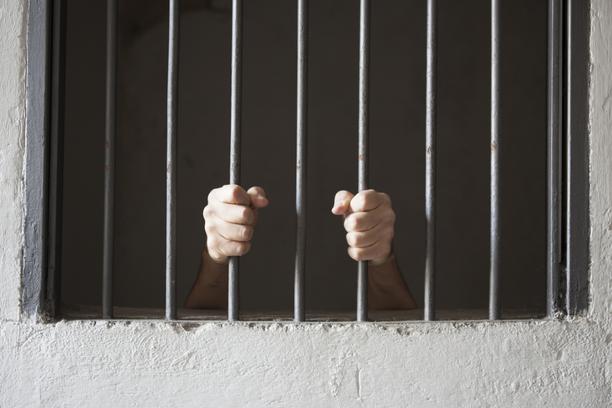 Značajan broj preporuka uprava Zavoda je realizovala, ali neke od nije bila u mogućnosti zbog zatvorenog tipa zavoda i sigurnosnog aspekta, 

Ombudsmeni su izrazili zabrinutost zbog same spoznaje da se maloljetnici nalaze na izdržavanju kazne u zavodu zatvorenog tipa, te se pristupilo realizaciji premještanja maloljetnika u Kazneno-popravni zavod u Orašju, što je kasnije i realizovano.
Život maloljetnih osuđenika u maloljetničkom zatvoru u Zenici, razlozi koji su ih doveli do učinjenja krivičnih djela, dani, mjeseci, ali i godine koje su proveli ili koje će tek provesti u ovoj ustanovi. Da li razmišljaju o danu kada će napustiti ovu ustanovu, da li se kaju zbog učinjenja krivičnih djela? 
       
U nastavku možete pogledati video prilog, napravljen dok se kazna maloljetničkog zatvora još uvijek izdržavala u Zenici:

https://youtu.be/8w6QjFkJNto
ODGOJNO-POPRAVNI DOM PRI KAZNENOM ZAVODU TUZLA
Ombudsmeni su konstatovali da je atmosfera u kojoj se provodi odgojna mjera u ovoj ustanovi kontraproduktivna i loša, usljed nedostatka aktivnosti kod maloljetnika se ispoljavalo agresivno ponašanje.
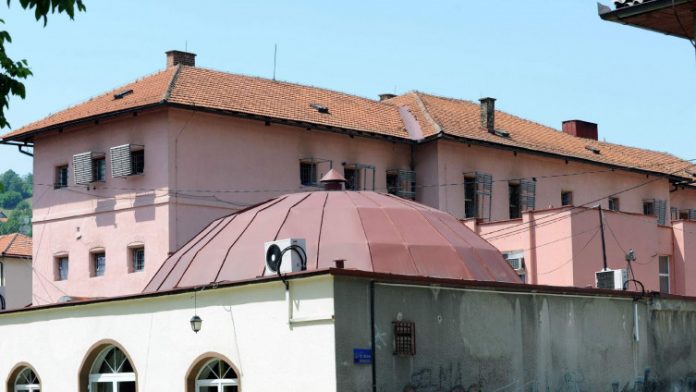 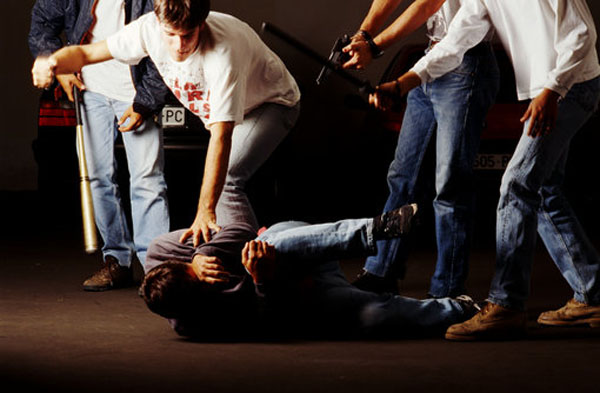 U ovoj ustanovi se prema maloljetnicima kao disciplinska mjera koristila posebna soba u kojoj su maloljetnici bili izolovani i vezani lisicama, što je kod Ombudsmena izazvalo posebno razočarenje i zabrinutost.
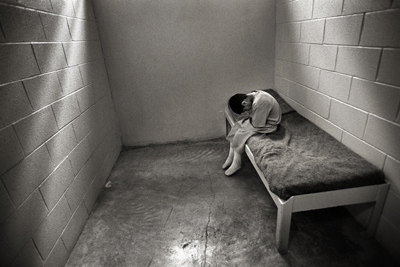 U skladu sa Zakonom o postupanju sa djecom i maloljetnicima u krivičnom postupku, Ombudsmeni su pozvali upravu da bez odlaganja eliminiše ovu mjeru, no uprava nije uvažila preporuke i nastavila je sa nehumanim tretmanom prema maloljetnicima koji su u sukobu sa zakonom, navodeći da se tako maloljetnici štite od samopovređivanja, ali i povređivanja drugih maloljetnika.
Izjave maloljetnika o uslovima boravka u odgojno-popravnom domu, odnosu zaposlenika prema njima, resocijalizaciji, socijalnoj rehabilitaciji, te izjave roditelja o mogućnostima učešća u tretmanu prema djeci, možete pogledati u sljedećem video prilogu: https://youtu.be/yho2beeP0_0
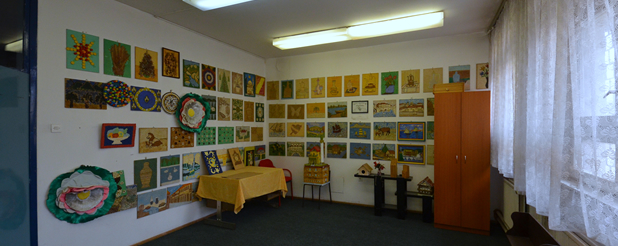 Javna ustanova za vaspitanje muške djece i omladine Sarajevo
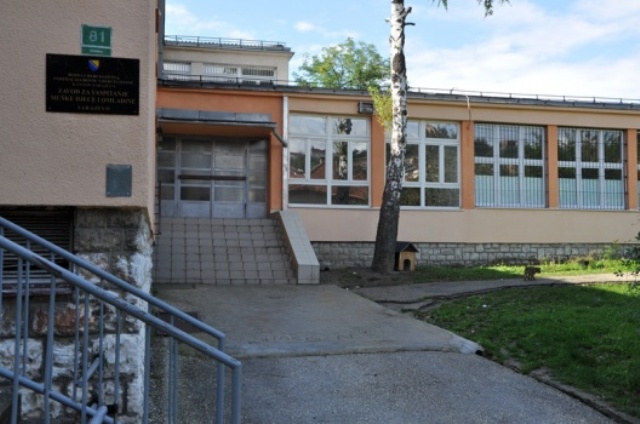 Smještajni kapacitet Zavoda je 50 korisnika, u trenutku posjete u Zavodu je boravilo 15 korisnika. 
U pogledu obrazovanja i zdravstvene zaštite Zavod je omogućio zadovoljavajuće uslove,
Nezadovoljstvo Ombudsmena su izazvale željezne rešetke na prozorima Zavoda, kao i zajednički boravak maloljetnika koji su upućeni u Zavod po različitim pravnim osnovama – od strane pravosudnih institucija i organa starateljstva.
U razgovoru sa Ombudsmenima korisnici usluga su istakli da su zadovoljni sa ishranom, higijenom i odnosom stručnog osoblja i službe obezbjeđenja,
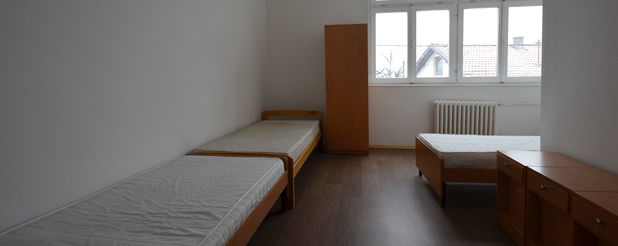 Odjeljenje Vaspitno – popravnog doma pri Kazneno – popravnom zavodu Banja Luka
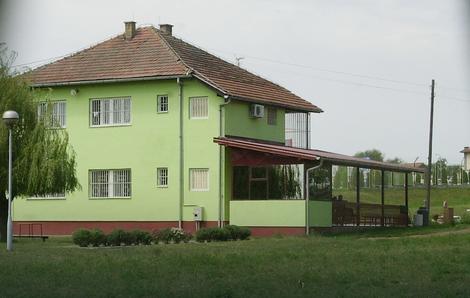 Odjeljenje Vaspitno – popravnog doma pri Kazneno – popravnom zavodu Banja Luka
Ombudsmeni su pohvalili napore i entuzijazam zaposlenih u ovoj instituciji, koji s maloljetnicima uspješno provode individualne tretmane, a radi njihove uspješne resocijalizacije, te navode da bi način rada ove ustanove mogao poslužiti kao primjer ostalim ustanovama u Bosni i Hercegovini.
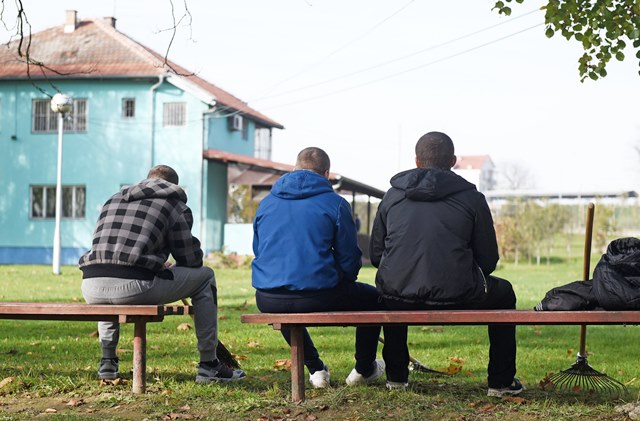 Hvala na pažnji!